ElectrochemistyElectron Transfer Reaction
Section 20.1
Oxidation-Reduction Reactions

Oxidation: loss of electrons, increase in oxidation state
Reduction: gain of electrons, decrease in oxidation state

 
          Zn(s) + Cu2+(aq)    Zn2+(aq) + Cu(s)


Oxidizing Agent: species reduced
Reducing Agent: species oxidized
Oxidation-Reduction Reactions

Half-reactions and Balancing Redox Equations

          Zn(s) + Ag+(aq)    Zn2+(aq) + Ag(s)

oxidation half-reaction:
reduction half-reaction:

overall equation: balance half-reactions to eliminate all electrons:
Electrochemical Cells: Performing redox reactions with separated reactants

          Zn(s) + Cu2+(aq)    Zn2+(aq) + Cu(s)
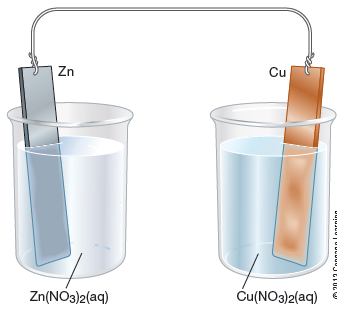 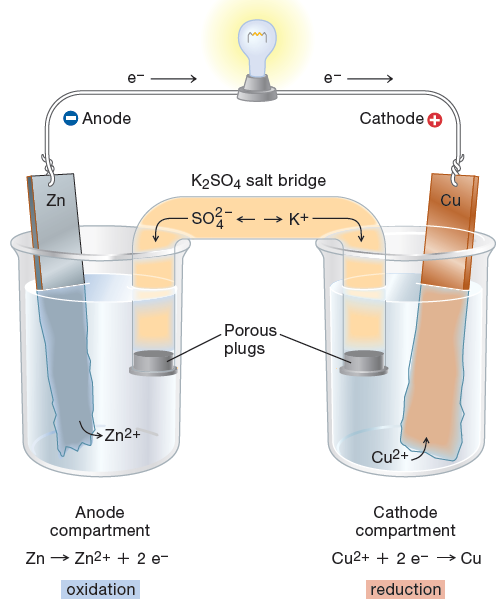 Electrochemical Cells:
 Zn(s) + Cu2+(aq)    Zn2+(aq) + Cu(s)

oxidation occurs at “anode”
reduction occurs at “cathode”
Section 20.2: Cell Potentials
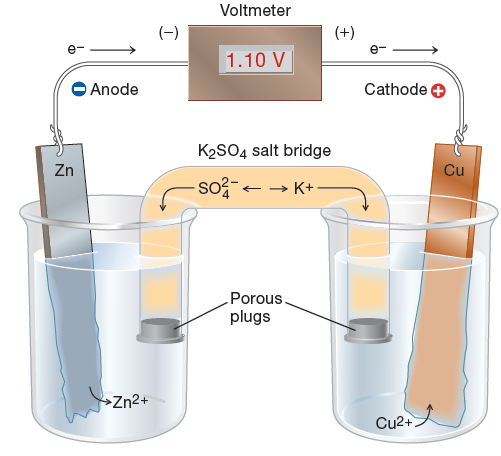 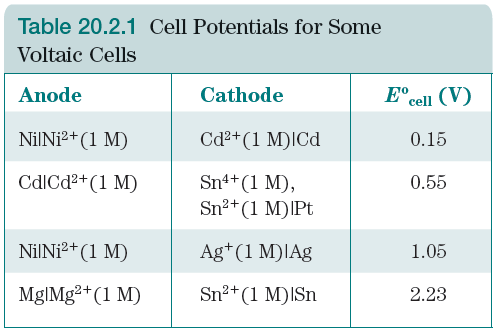 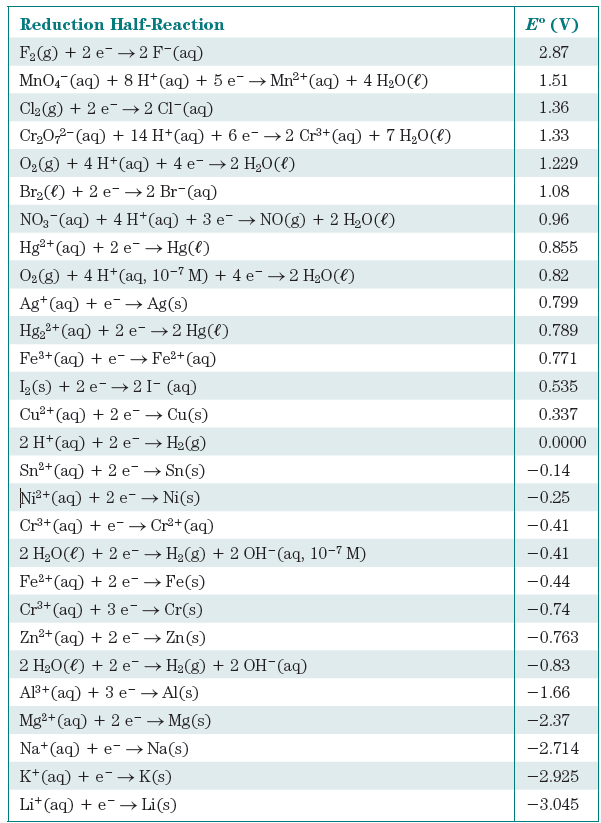 Determining Cell Potentials
Reduction Potentials 
(a measure of ease of reduction)
Cell Potentials: 
Strength of oxidizing and
reducing agents
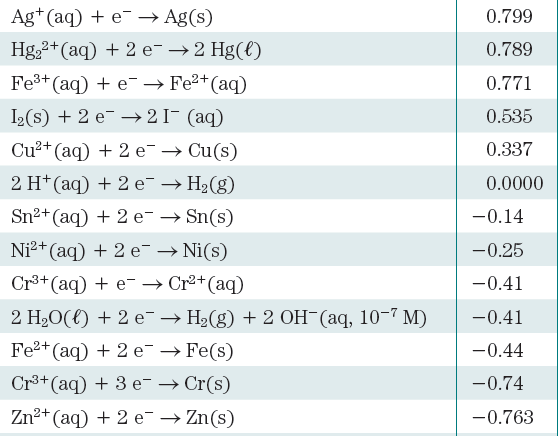 Cell Potentials: using reduction potentials to determine cell potentials
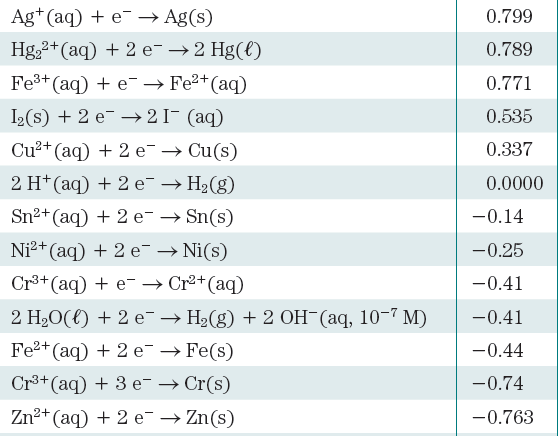 Eocell = Eored(cathode) – Eored(anode)

Determine the cell potential for a
cell using the reaction:

Cu2+(aq) + Fe(s)  Fe2+(aq) + Cu(s)
oxidation occurs at anode
reduction occurs at cathode
Cell Potentials: using reduction potentials to determine cell potentials
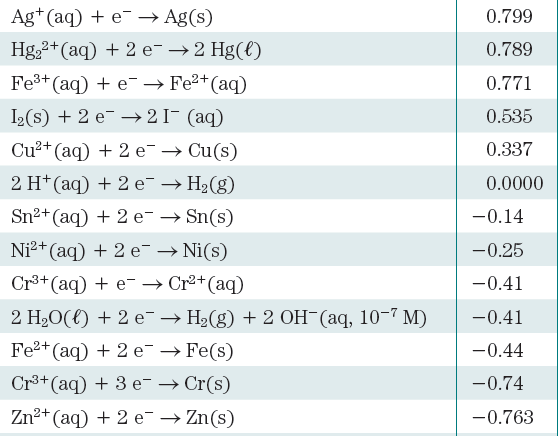 Eocell = Eored(cathode) – Eored(anode)

Determine the cell potential for a
cell using the reaction:

3 Ag+(aq) + Cr(s)  Cr3+(aq) + 3 Ag(s)
oxidation occurs at anode
reduction occurs at cathode
Positive Eocell means the reaction is thermodynamically product-favored
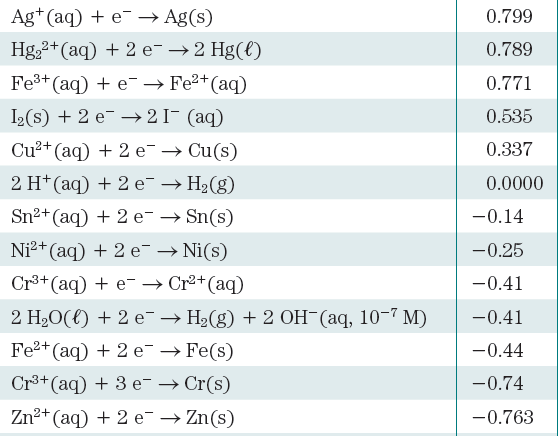 Eocell = Eored(cathode) – Eored(anode)

Which reaction is favored:

Cu2+(aq) + Fe(s)  Fe2+(aq) + Cu(s)



or

Fe2+(aq) + Cu(s)  Cu2+(aq) + Fe(s)
oxidation occurs at anode
reduction occurs at cathode
Positive Eocell means the reaction is thermodynamically product-favored
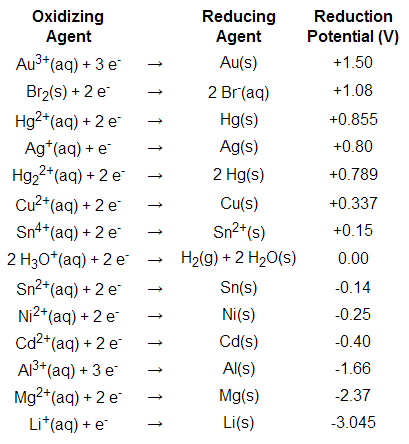 For a favored reaction:

Choose an oxidizing agent that is

___________________________

from the reducing agent.
Cell Potential (Eocell ) and Free Energy Change (Go)
Go = -nFEo 	F= Faraday’s Constant = 96485 J/Vmol e-

 Positive Eocell means:

		Go = 

		Kc = 
		
		System is ____________ - Favored
Go = -nFEo 	F= Faraday’s Constant = 96485 J/Vmol e-

 Calculate Go  for: 
	                                  2 Cu2+(aq) + Ni(s)  2 Cu+(aq)  + Ni2+(aq)
Eored(Ni2+/Ni) = -0.250 V
Eored(Cu2+/Cu+) = 0.153 V
Electrolysis: Using electrical energy to drive reactions
Electrical Relationships (Part 1):

     1 C = 1 amp x 1 second
     96485 C = 1 mol e-
Copper is electroplated onto a metal spoon from a solution of Cu(NO3)2. If a 
current of 0.460 Amps is run for 15 minutes, what mass of Cu(s) is deposited?
Electrical Relationships (Part 2):

     1 C = 1 amp x 1 second                   1 Watt = 1 V x 1 A
     96485 C = 1 mol e-                           electricity ~ 8 cents/kWh
     1 C x 1 V = 1 Wsec
Aluminum is produced by reduction of Al3+ ions at a voltage of 4.5 V. What is
the cost of producing a 1-pound roll of aluminum foil?
1 C = 1 amp x 1 second                   1 Watt = 1 V x 1 A
     96485 C = 1 mol e-                           electricity ~ 8 cents/kWh
     1 C x 1 V = 1 Wsec
Aluminum is produced by reduction of Al3+ ions at a voltage of 4.5 V. What is
the cost of producing a 1-pound roll of aluminum foil?
Batteries: Quantitative Analysis
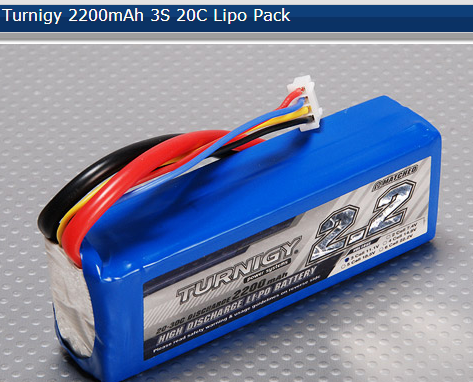 This battery provides 2200 mAh of electricity. How many moles of electrons is this?